Ökológiai lábnyomÖveges József Szakközép és Szakiskola
Koczó Krisztián
Az ökológiai lábnyom befolyásoló tényezői
Ökológiai lábnyom
Az a terület, amely egy-egy ember által felhasznált javak megtermeléséhez és az általa kibocsátott szennyezések elnyeléséhez szükséges
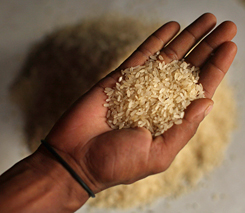 6 FAJTA Ökológiai lábnyom vAN
Szén lábnyom
Legelő lábnyom
Erdő lábnyom
Halászati lábnyom
Szántó lábnyom
Beépített területek
Szén lábnyom
Emberi tevékenység környezetre gyakorolt hatásának egyik mértéke.
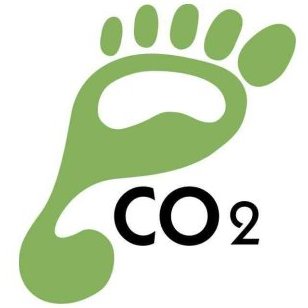 A szénlábnyom egy termék vagy szolgáltatás teljes élettartama során keletkező szén-dioxid és más üvegházhatású gázok mennyisége.
A szénlábnyom számításának alapja lehet a teljes élettartam eljárás, vagy korlátozható a termékhez közvetlenül kapcsolható fosszilis tüzelőanyagokból származó üvegházhatású gázokra.
Legelő lábnyom
Annak a területnek a nagysága, amely a hús és tejtermékekért, irháért és gyapjúért tartott állatállomány eltartásához szükséges.
Erdő lábnyom
Az éves rönkfa, papíralapanyag, faáru és tűzifa-felhasználás alapján becsült terület.
Halászati lábnyom
A különböző tengeri és édesvízi fajok halászati adatai alapján, valamint az újratermelési igényeik alapján becsült érték
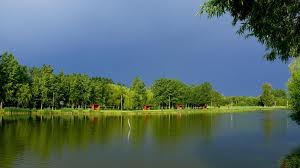 Szántó lábnyom
Az emberi fogyasztásra, állati takarmányozásra és bio üzemanyagok előállítására termelt növények termesztésének területigénye
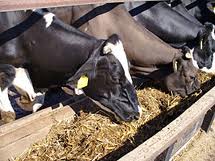 Beépített területek
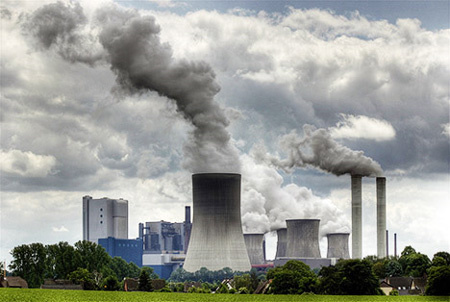 Az emberi infrastruktúrához közlekedés, lakások, ipari létesítmények, vízi erőművek tározói szükséges földterület nagysága.
Források
Wikipedia-->
http://hu.wikipedia.org/wiki/%C3%96kol%C3%B3giai_l%C3%A1bnyom

Kép--> Internek

Befolyásoló tényezők Rajz: Saját